OUDE GRIEKEN – JONGE HELDENLES 1
Wie waren de Oude Grieken?
De Oude Grieken…
Waar en wanneer leefden de Oude Grieken?
Het Oudgriekse alfabet en de taal
[Speaker Notes: De les begint met een inleiding tot de Oude Grieken.]
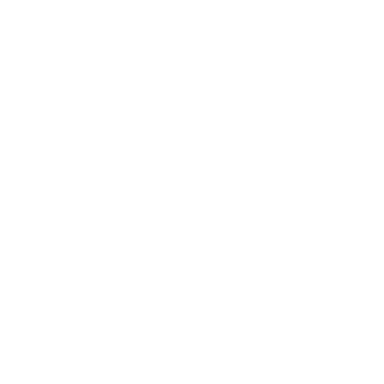 Wat weet je vande Oude Grieken?
[Speaker Notes: Bespreek voor enkele minuten in groepjes van 2-3.]
Invloed van de Oude Grieken
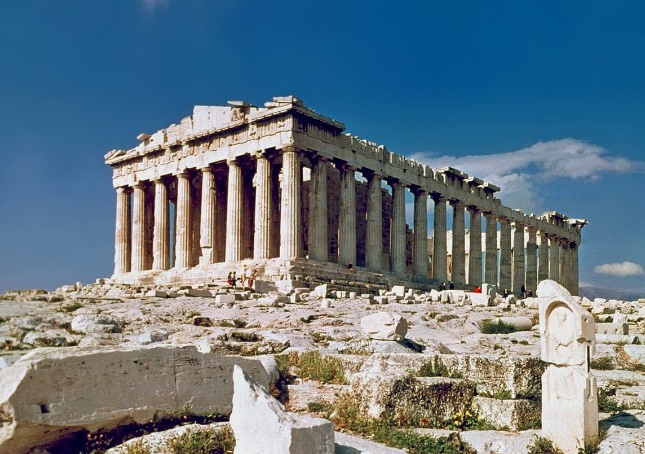 [Speaker Notes: Rij 1: Pluisje (Harry Potter en de Steen der Wijzen) - Minotaurus (Nachtwacht) - Parthenon, Athene in Griekenland (tempel Athena) 
Rij 2: Vlag Olympische Spelen ( kleuren vlag per land minimum 1 kleur  - 5 ‘werelddelen’ (Amerika was 1 en antartica nog geen) ) - Percy Jackson - Hercules, Disney (Herakles Griekse held)]
Invloed van de Oude Grieken
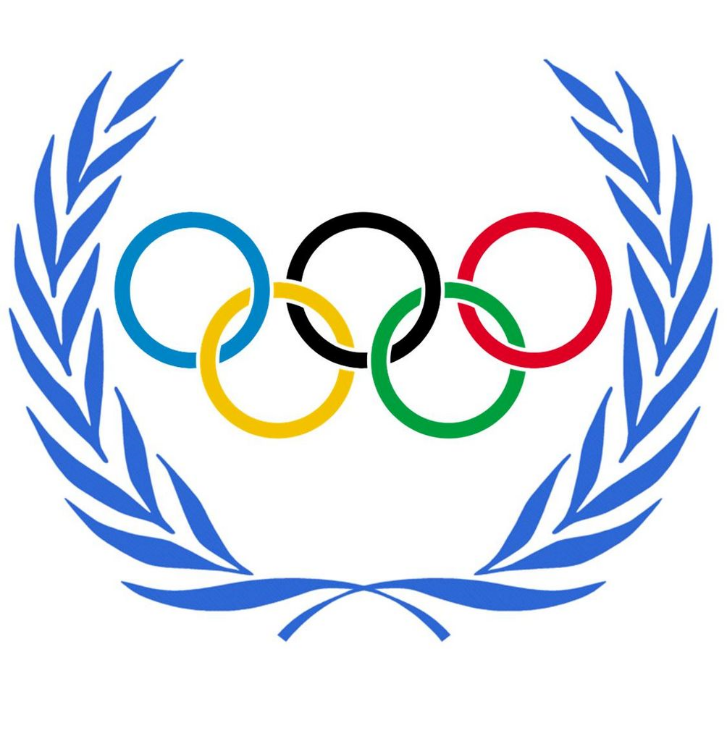 Invloed van de Oude Grieken
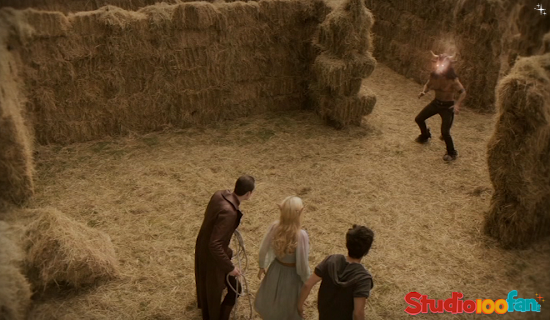 Invloed van de Oude Grieken
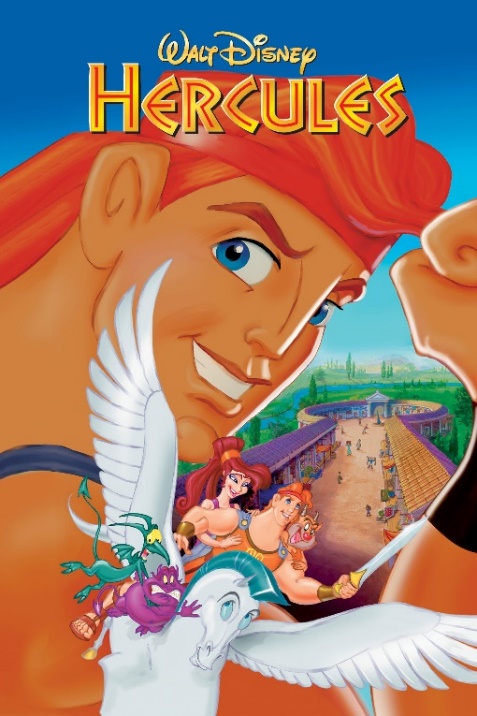 Invloed van de Oude Grieken
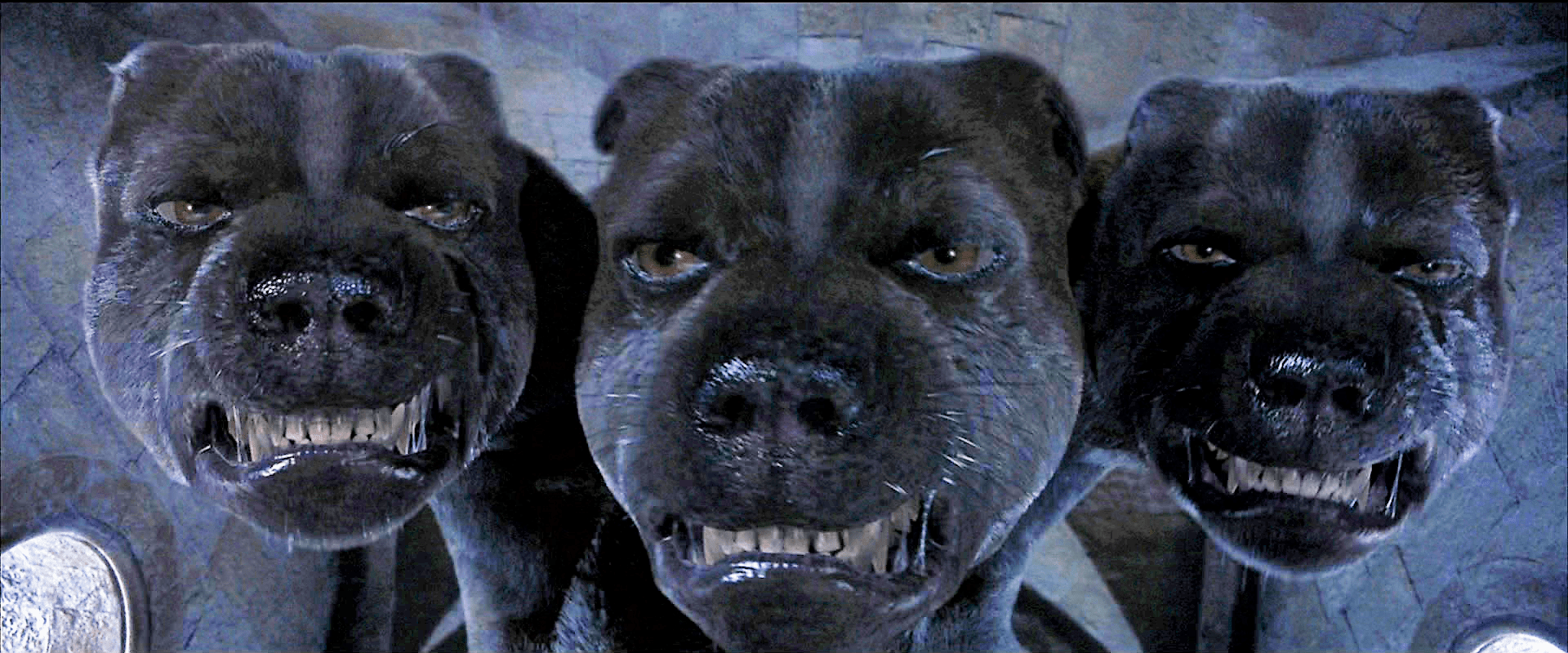 Waar leefden de Oude Grieken?
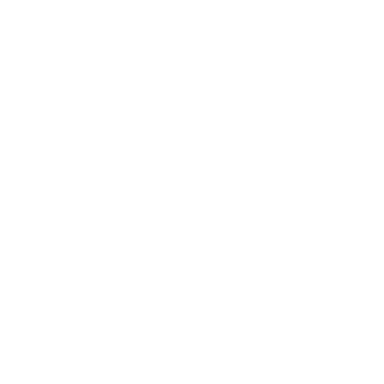 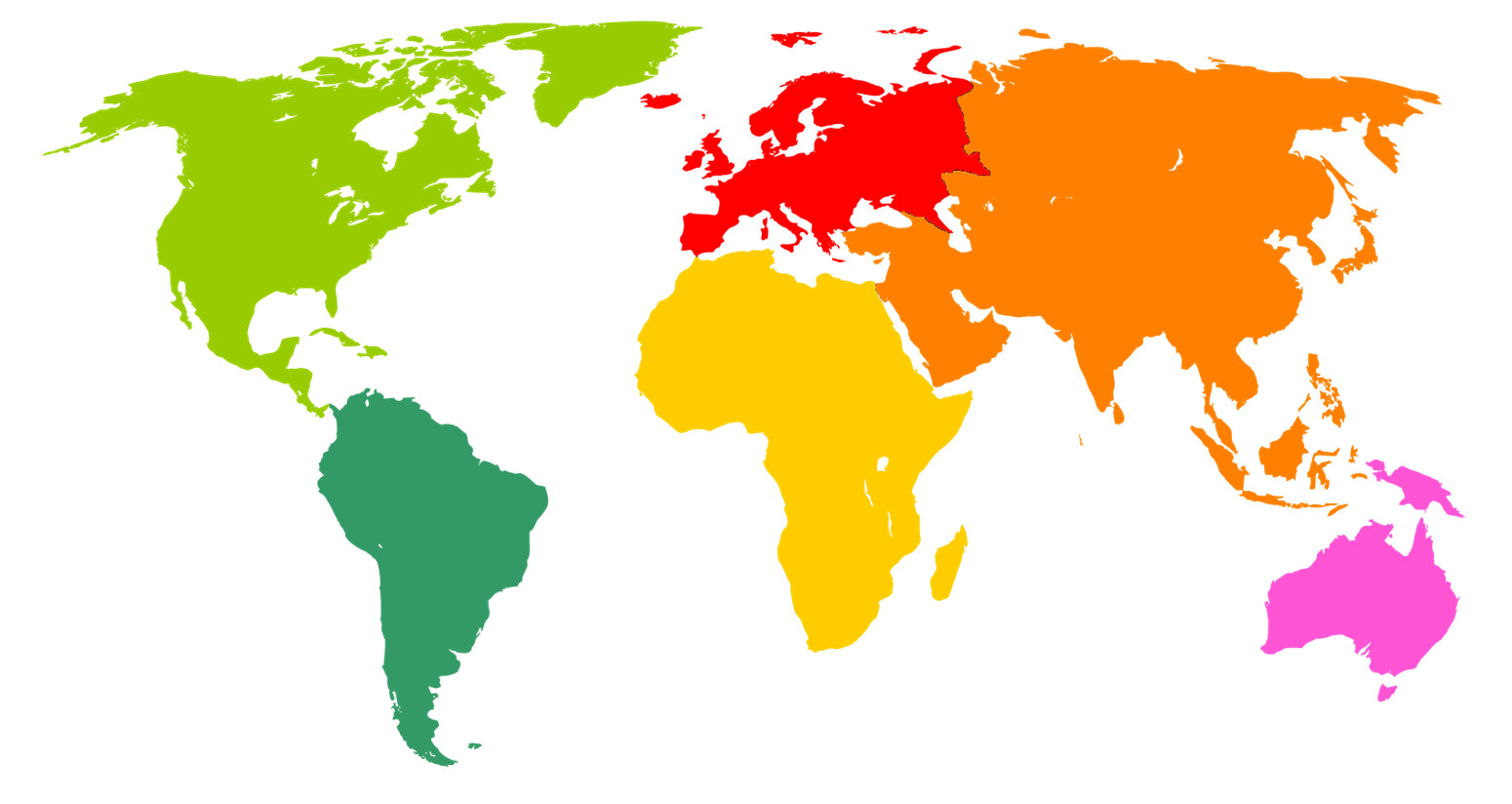 [Speaker Notes: De wereld bestaat uit 7 werelddelen. 
Noord-Amerika en Zuid-Amerika - Europa - Afrika - Azië - Oceanië - Antarctica (niet zichtbaar)]
Waar leefden de Oude Grieken?
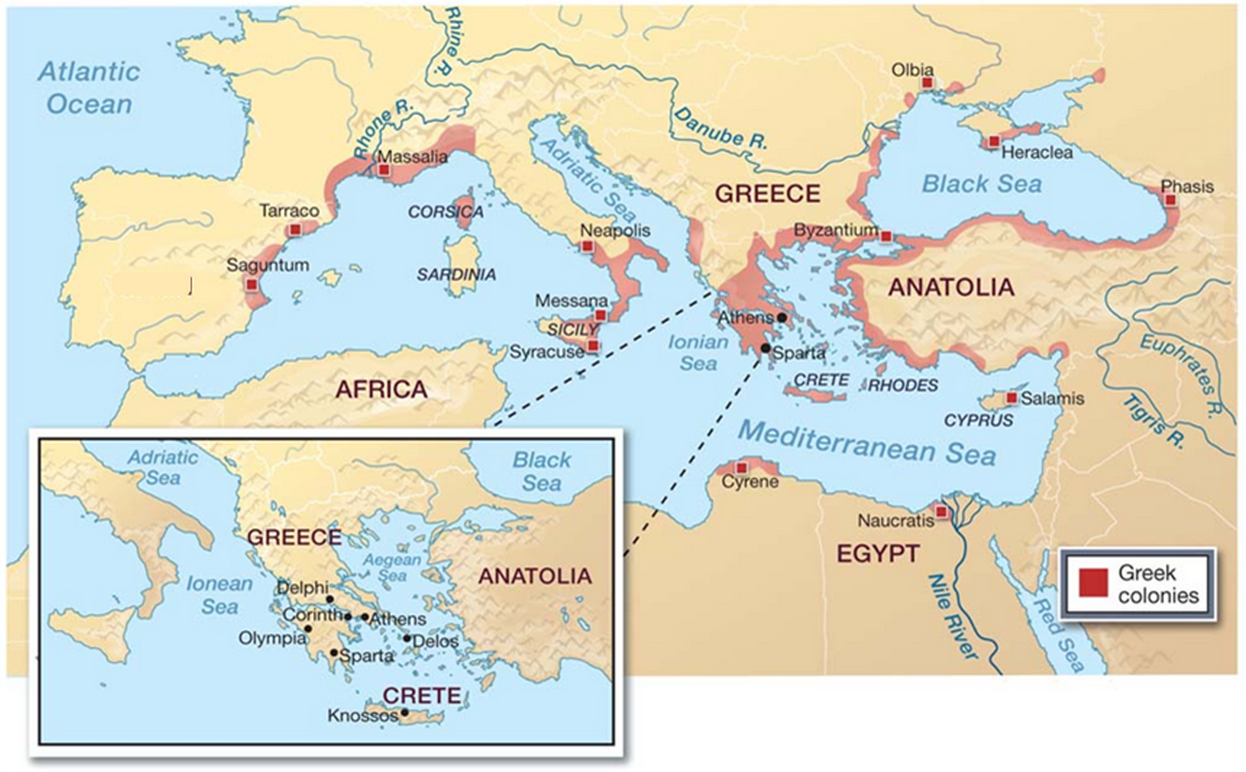 [Speaker Notes: Kaart 1: Griekenland en haar veroverde regio’s.]
Waar leefden de Oude Grieken?
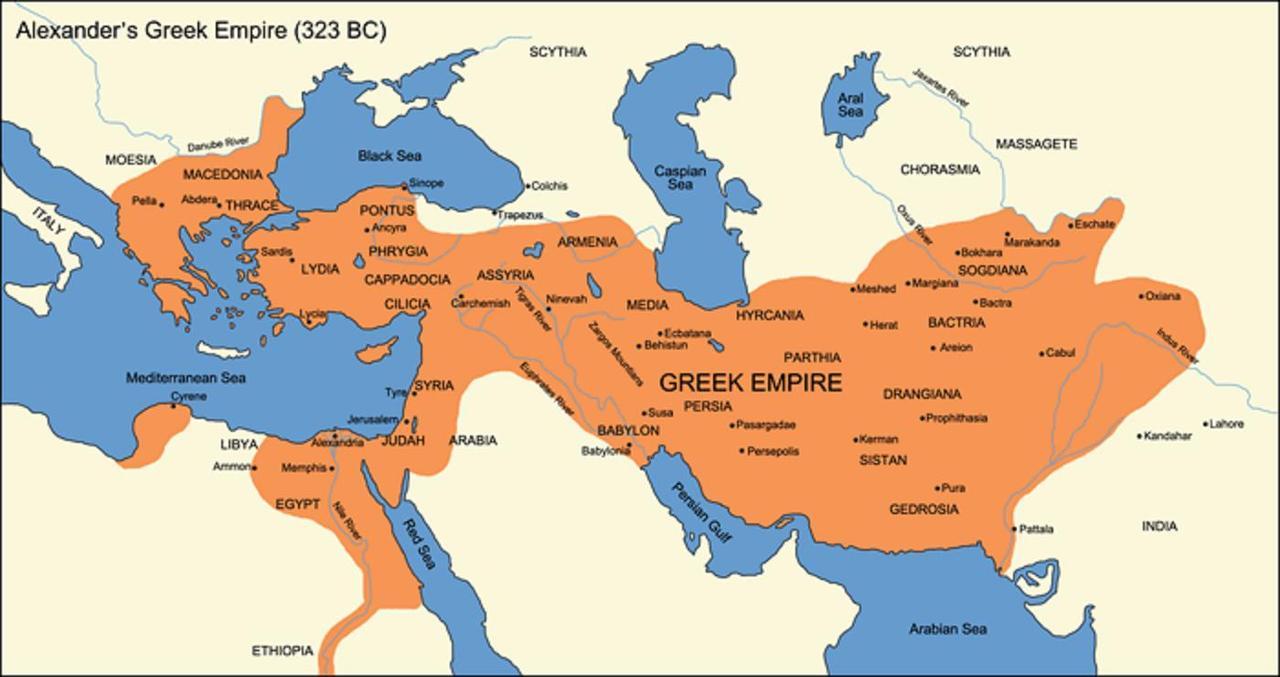 [Speaker Notes: Kaart 2: Expansie Griekse rijk tot in Azië. 
Op de kaart zie je het rijk van Alexander de Grote in de 4e eeuw voor Christus en zie je dat het zelf tot in India gaat. 
India ligt in Azië.]
Waar leefden de Oude Grieken?
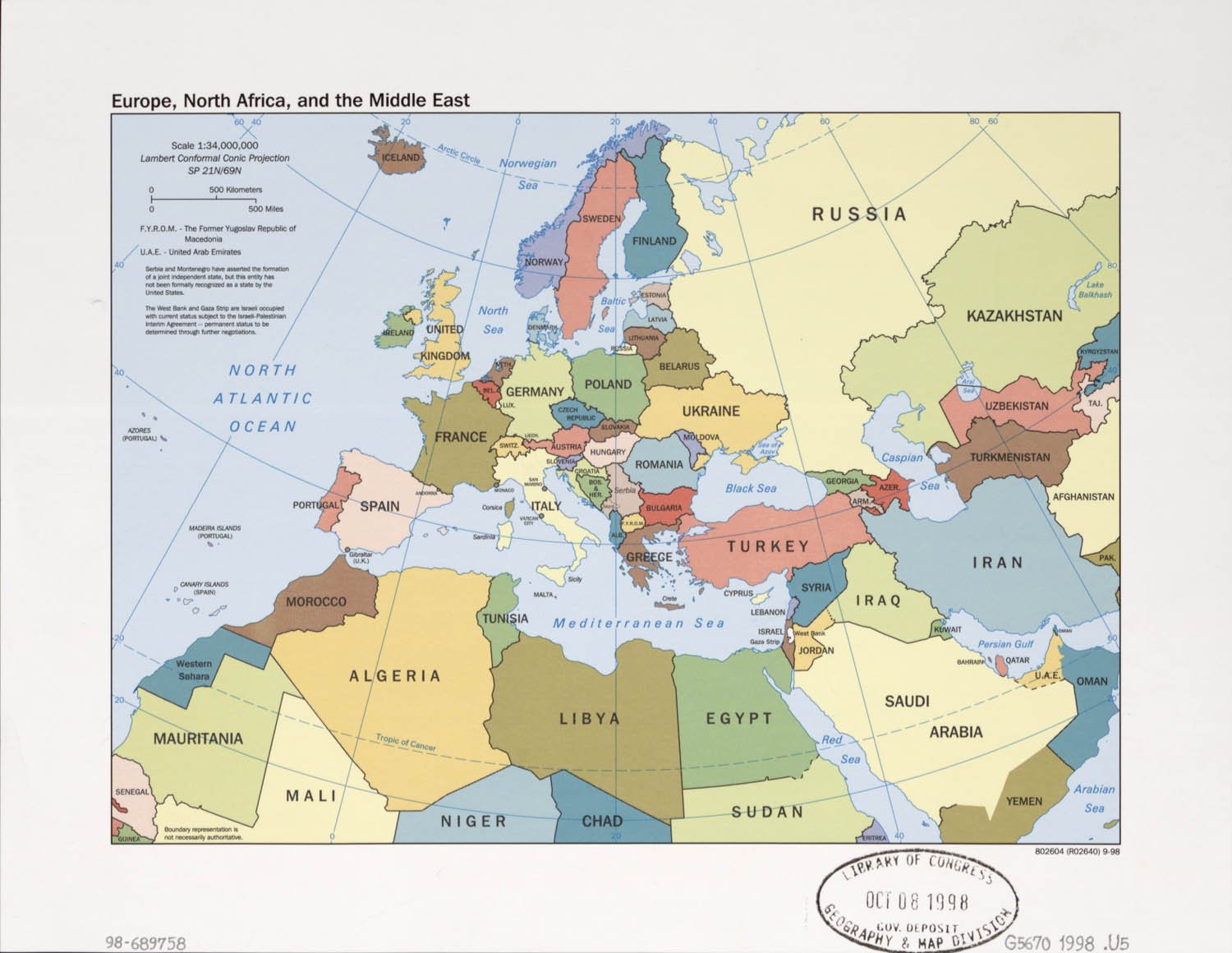 [Speaker Notes: Kaart 3: Huidige staatkundige kaart van Europa. 
Een leerling komt aan het bord en duidt Griekenland aan op de kaart.]
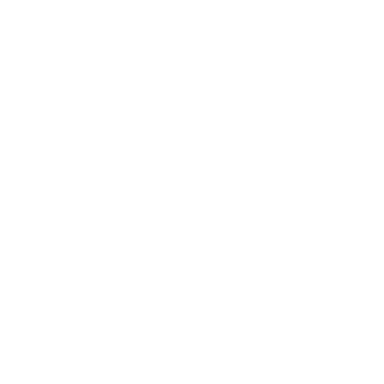 Wanneer leefden de Oude Grieken?
[Speaker Notes: Timeline in kleine groepjes
Op bord volgt de oplossing.]
1
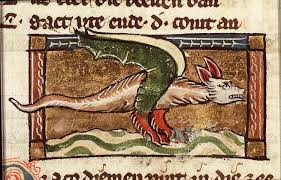 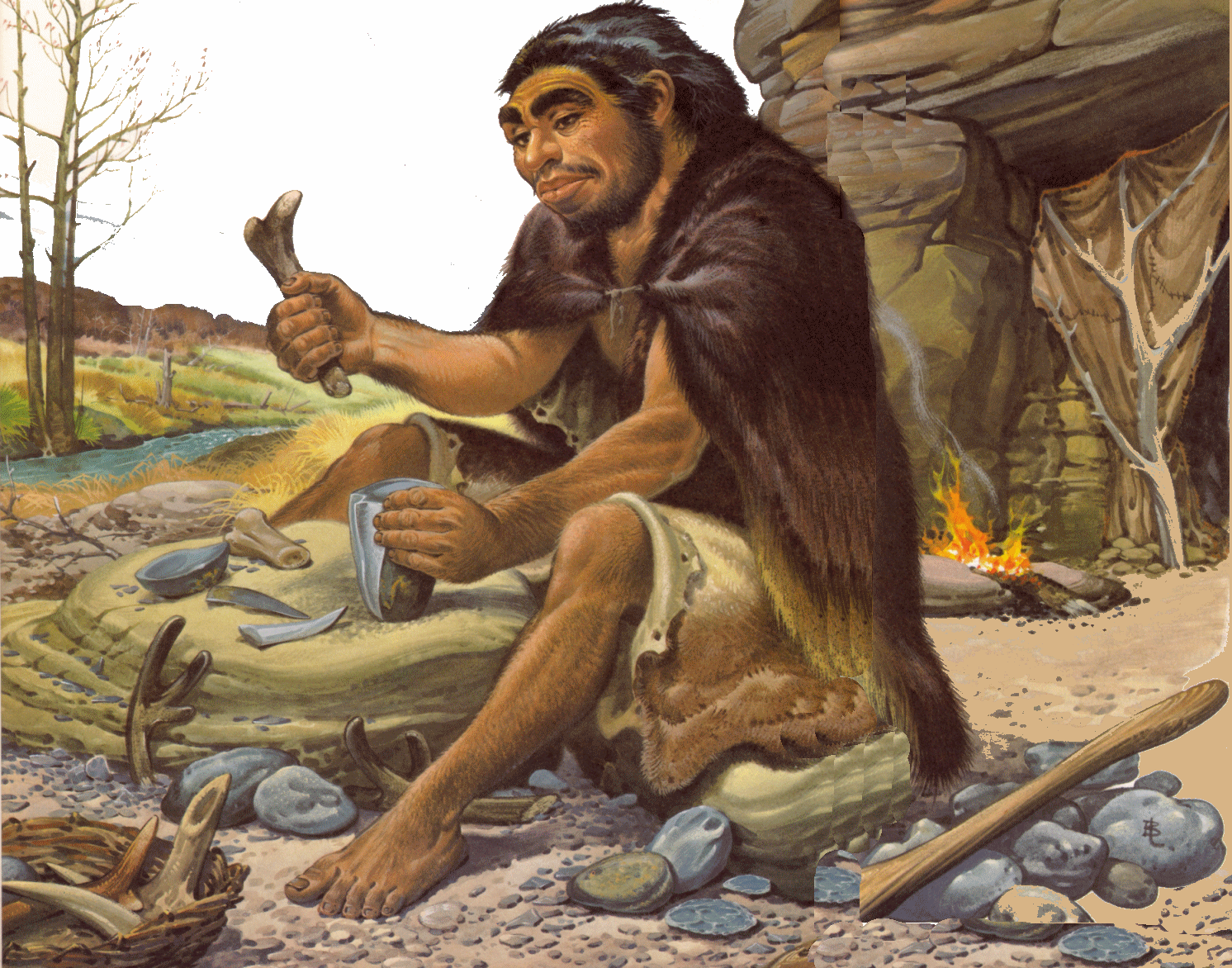 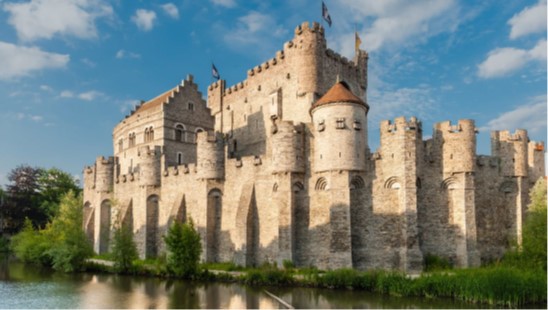 3
Tijdlijn
2
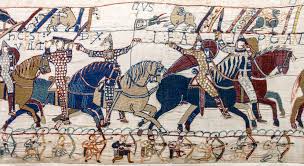 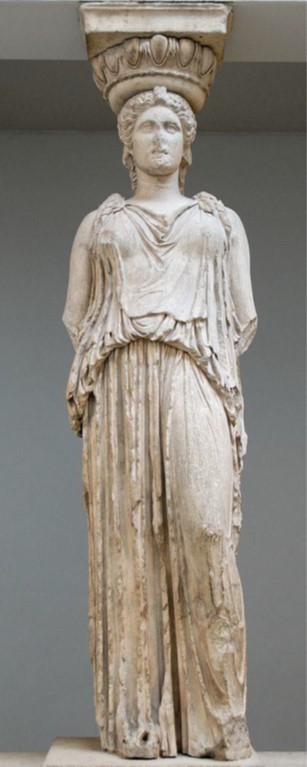 4
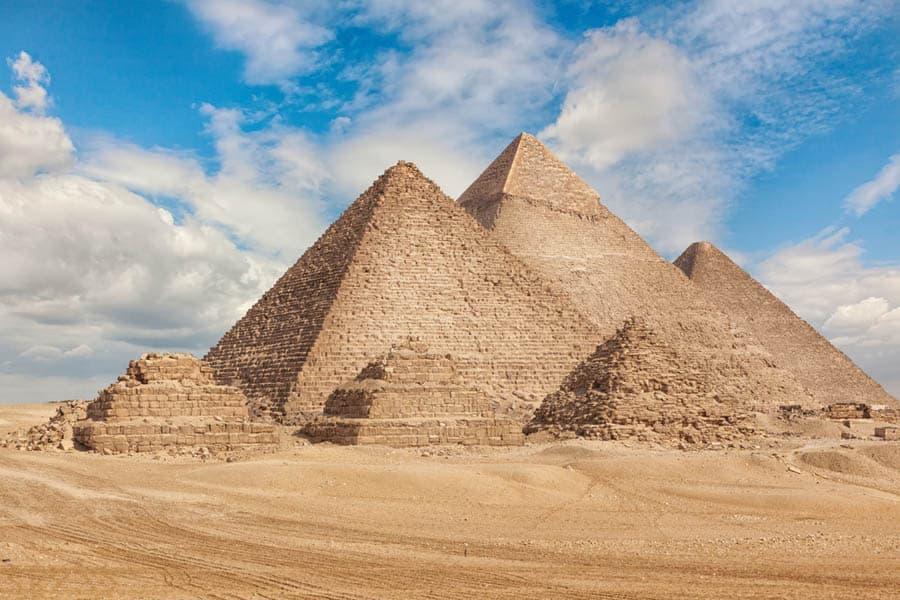 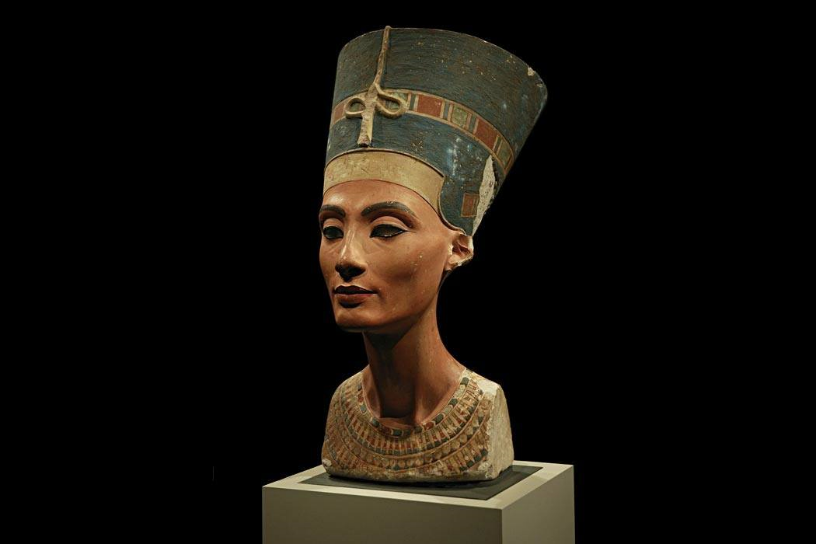 5
7
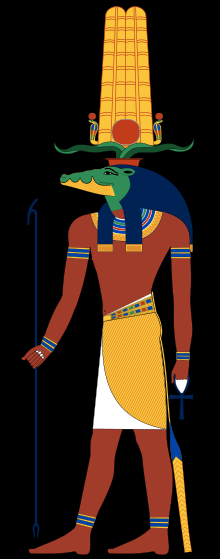 6
8
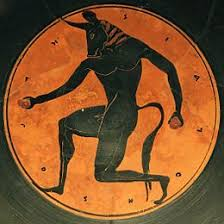 9
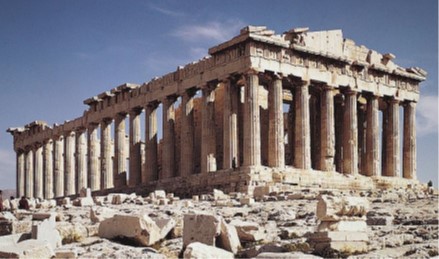 10
8
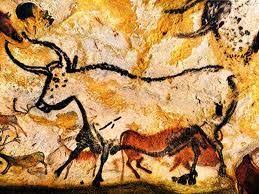 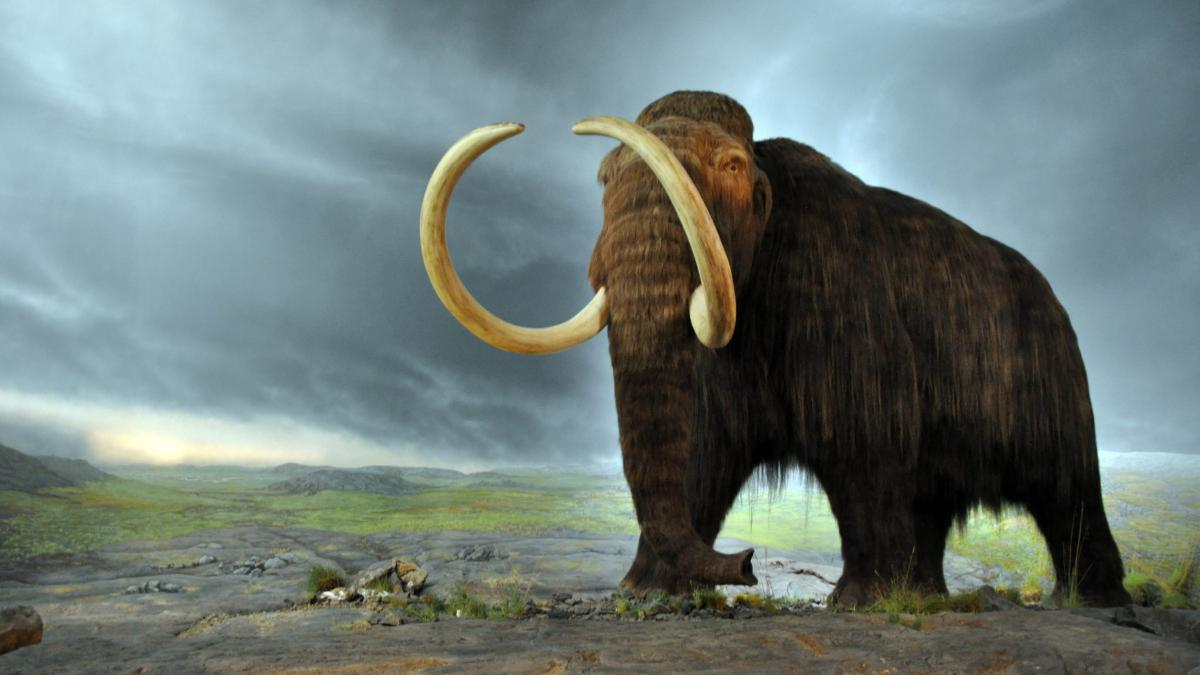 12
11
Wanneer leefden de Oude Grieken?
ca. 1750
1945
1450
ca. 500 na Chr.
ca. 800 v. Chr.
ca. 3500 v. Chr.
Eigen tijd
prehistorie
oude nabije oosten
klassieke oudheid
middel-eeuwen
nieuwe tijd
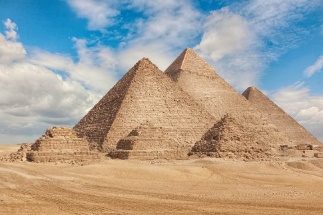 nieuwste tijd
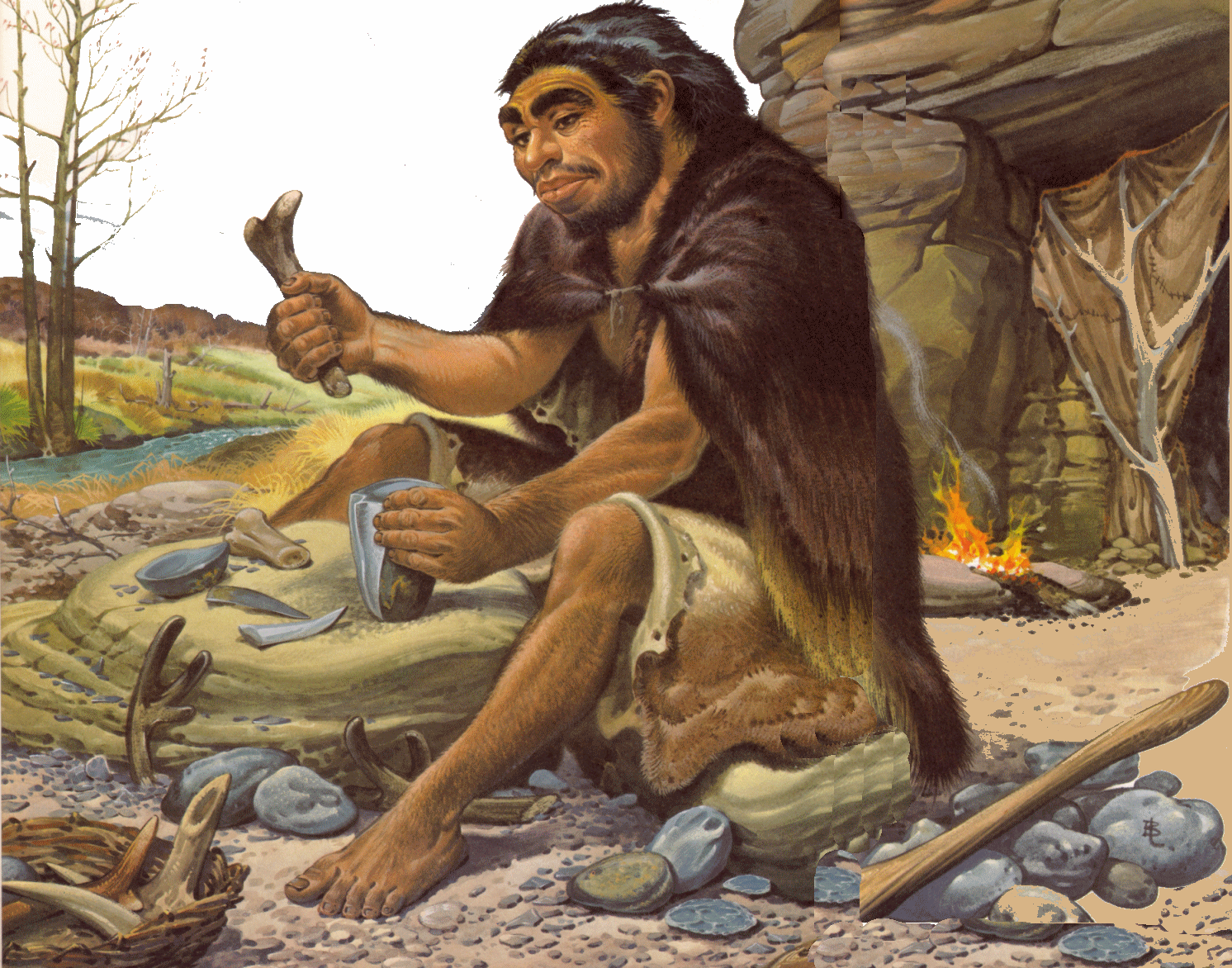 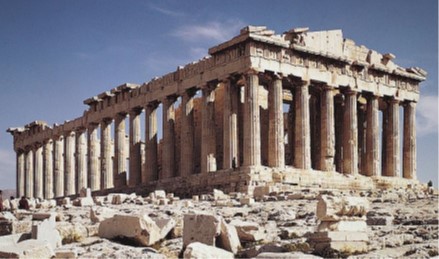 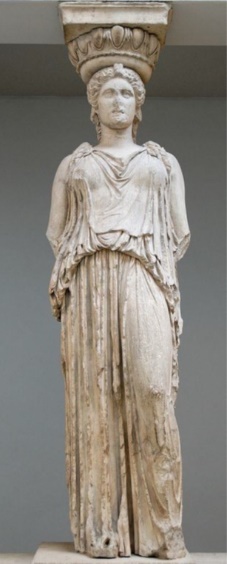 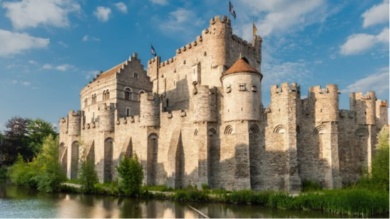 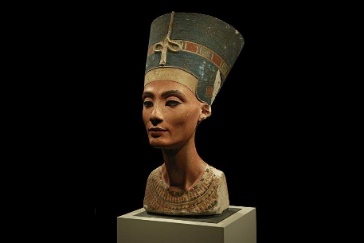 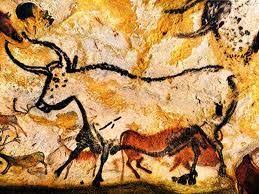 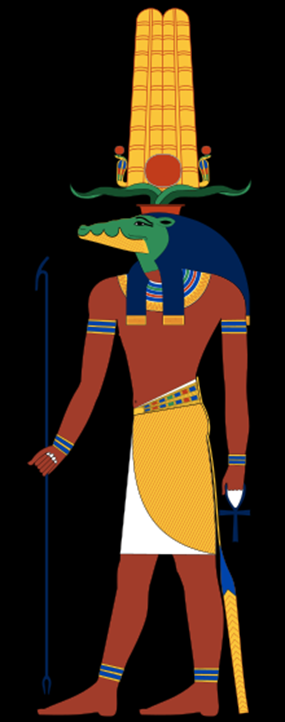 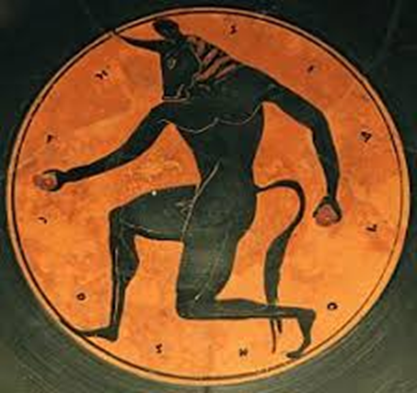 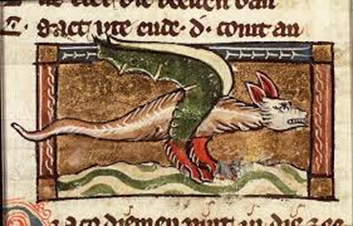 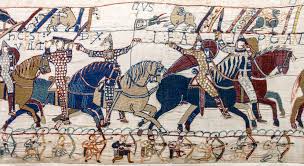 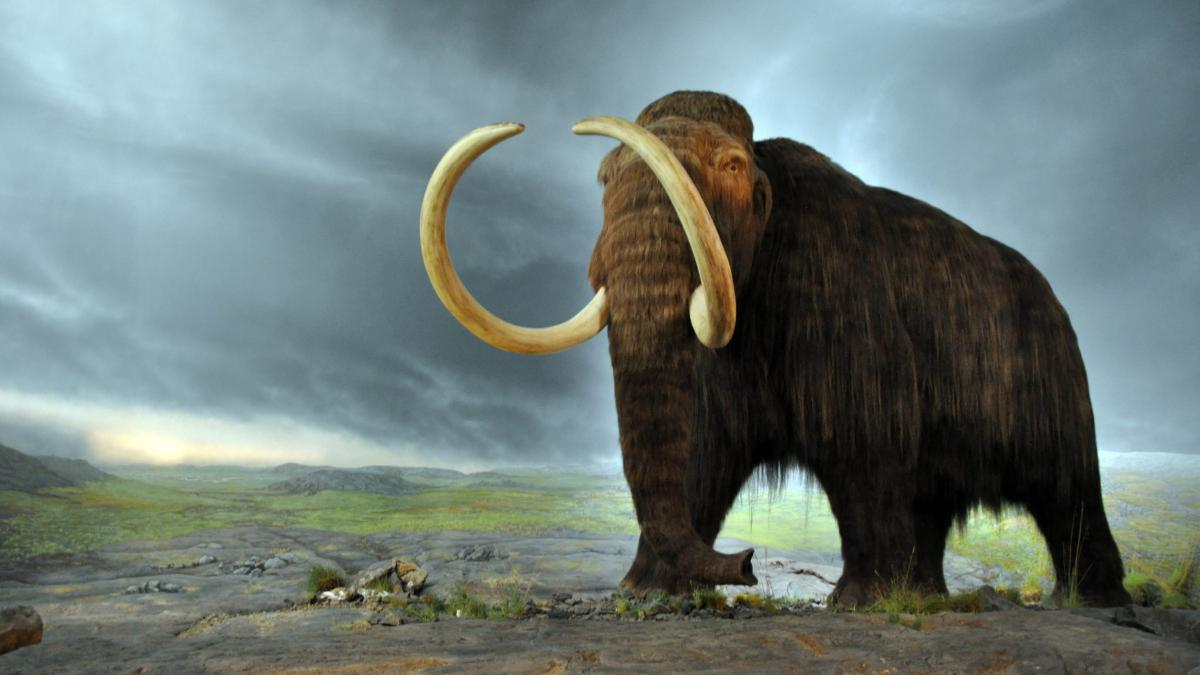 Welke taal spraken de Oude Grieken?
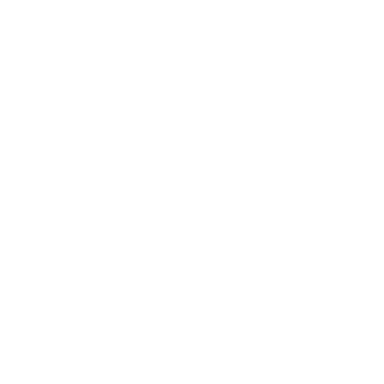 [Speaker Notes: Het Grieks dat nu wordt gesproken in het huidige Griekenland is afgeleid van het Oudgrieks, maar is ook erg verschillend van het Oudgrieks. 
Deze taal wordt om die reden het Nieuwgrieks genoemd.]
Welke taal spraken de Oude Grieken?
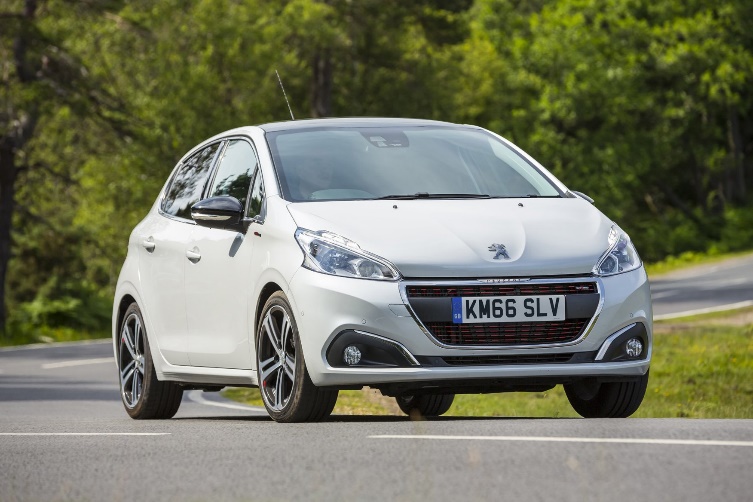 αὐτο
[Speaker Notes: Laat de leerling raden wat de woorden zijn en verwijs naar de afbeelding. 
Een auto is een voertuig dat zelf rijdt. Autonoom betekent zelfstandig 
Een bio-scoop is een plaats waar je een ander leven te zien krijgt op een scherm. 
Een atlas is een boek met kaarten van landen en werelddelen. De naam is afgeleid van de mythologische figuur Atlas moest als straf van Zeus de hemel scheiden van de aarde en op zijn rug dragen. Het Atlasgebergte in Noord-Afrika en de Atlantische Oceaan tussen Amerika en Europa/Afrika zijn hiervan afgeleid. 
Optikos 
Een opticien is iemand die brillen verkoopt.]
Welke taal spraken de Oude Grieken?
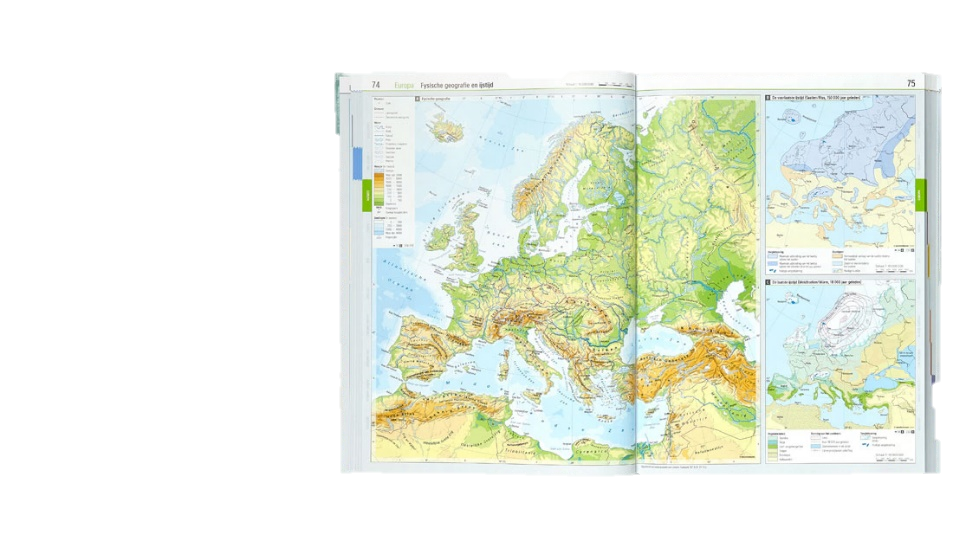 ἀτλας
Welke taal spraken de Oude Grieken?
βιος
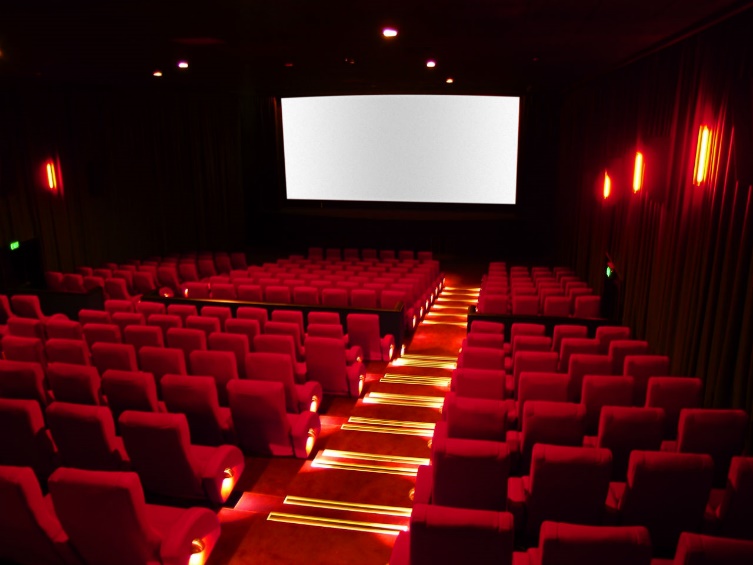 Welke taal spraken de Oude Grieken?
ὀπτικος
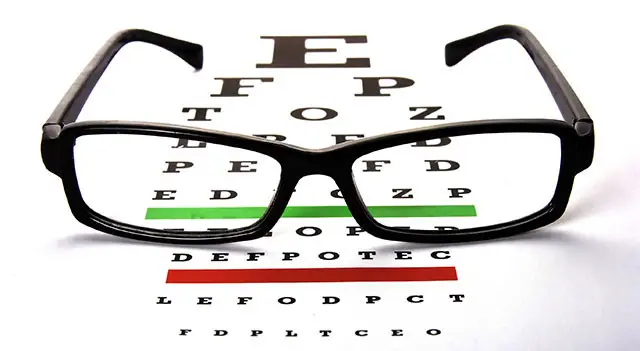 Welke taal spraken de Oude Grieken?
α β δ ε ι κ λ ο π ς τ υ
Het alfabet vande Oude Grieken
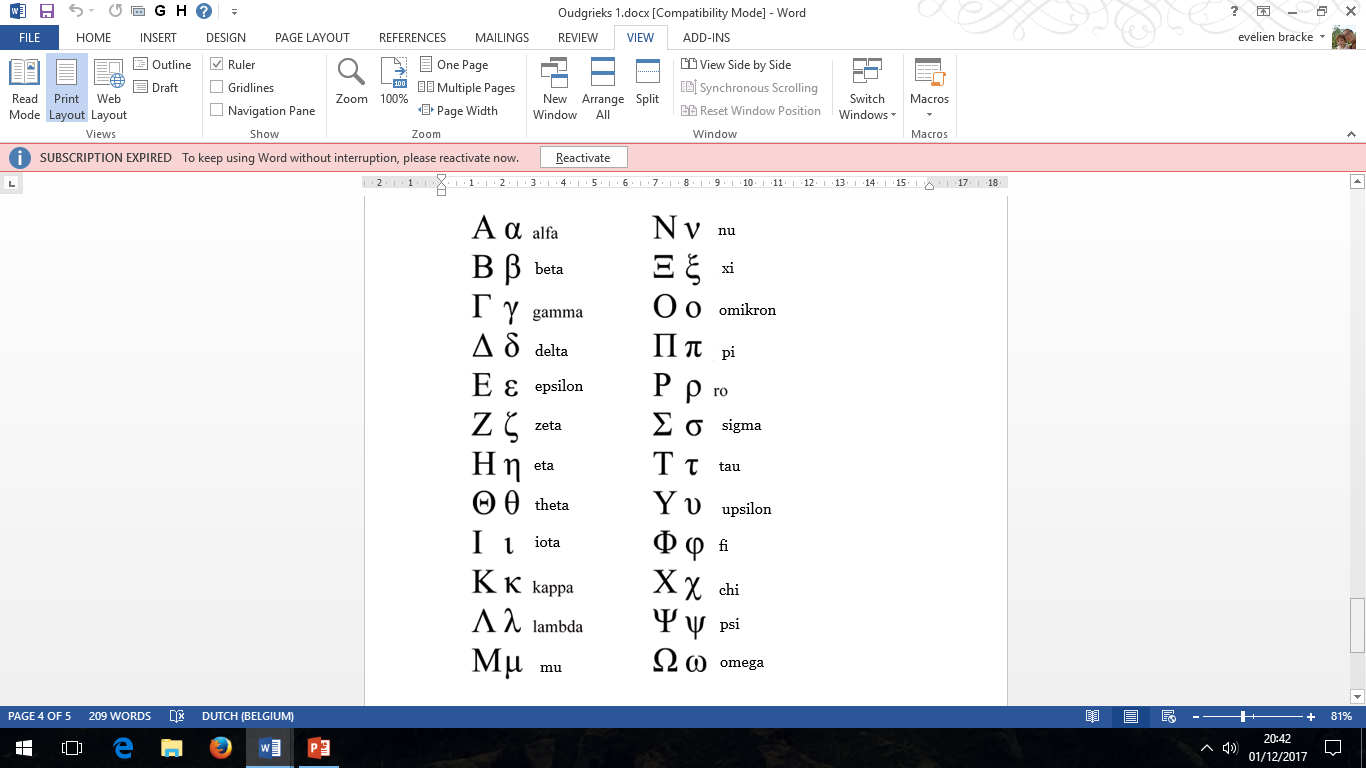 Alfa-bet

ἀλφα - βητα
[Speaker Notes: Wat valt op aan de letter alpha? 
Bij de gamma: een lusje maken
Onthoud het tekentje]
Het alfabet vande Oude Grieken
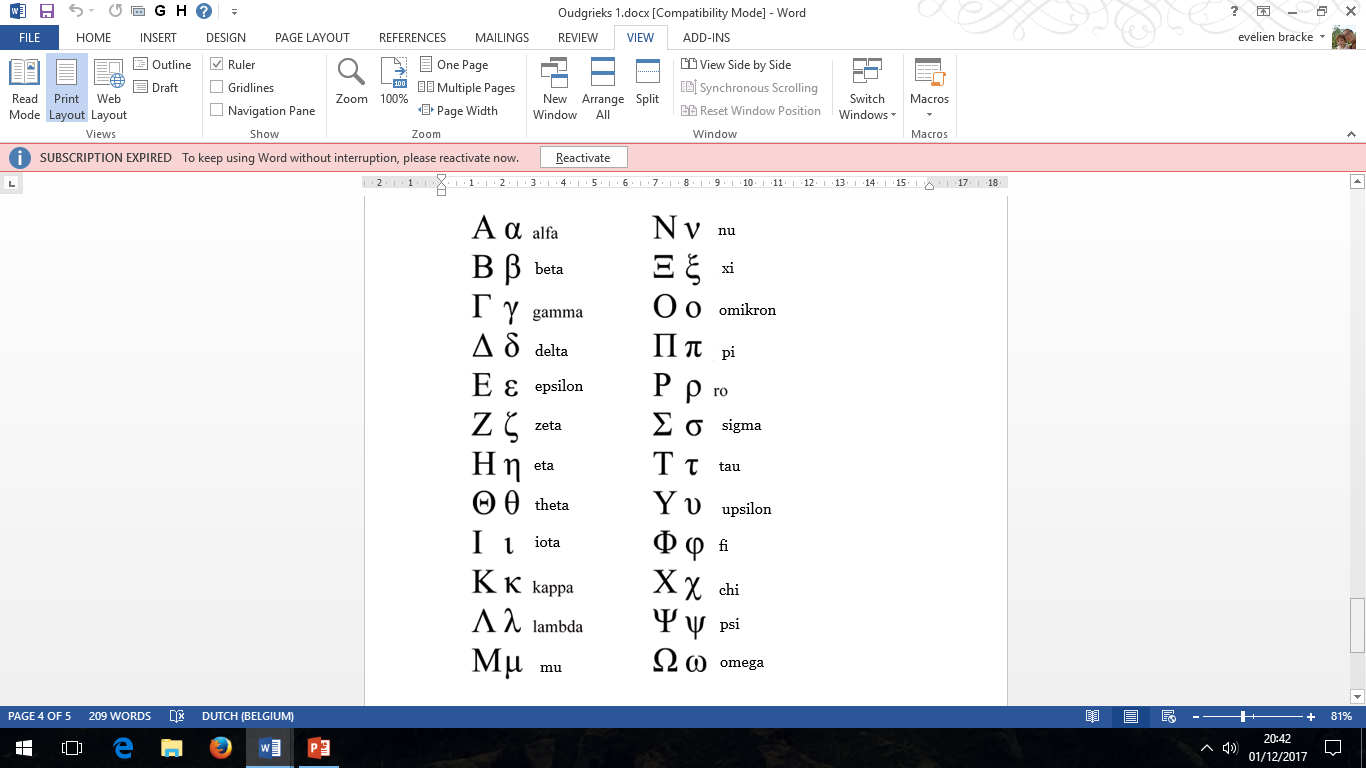 ς aan het eind van een woord: βιος
σ aan het begin van een woord of in het woord:
σιγμα, ἐπσιλον
[Speaker Notes: Bas]
Het alfabet vande Oude Grieken
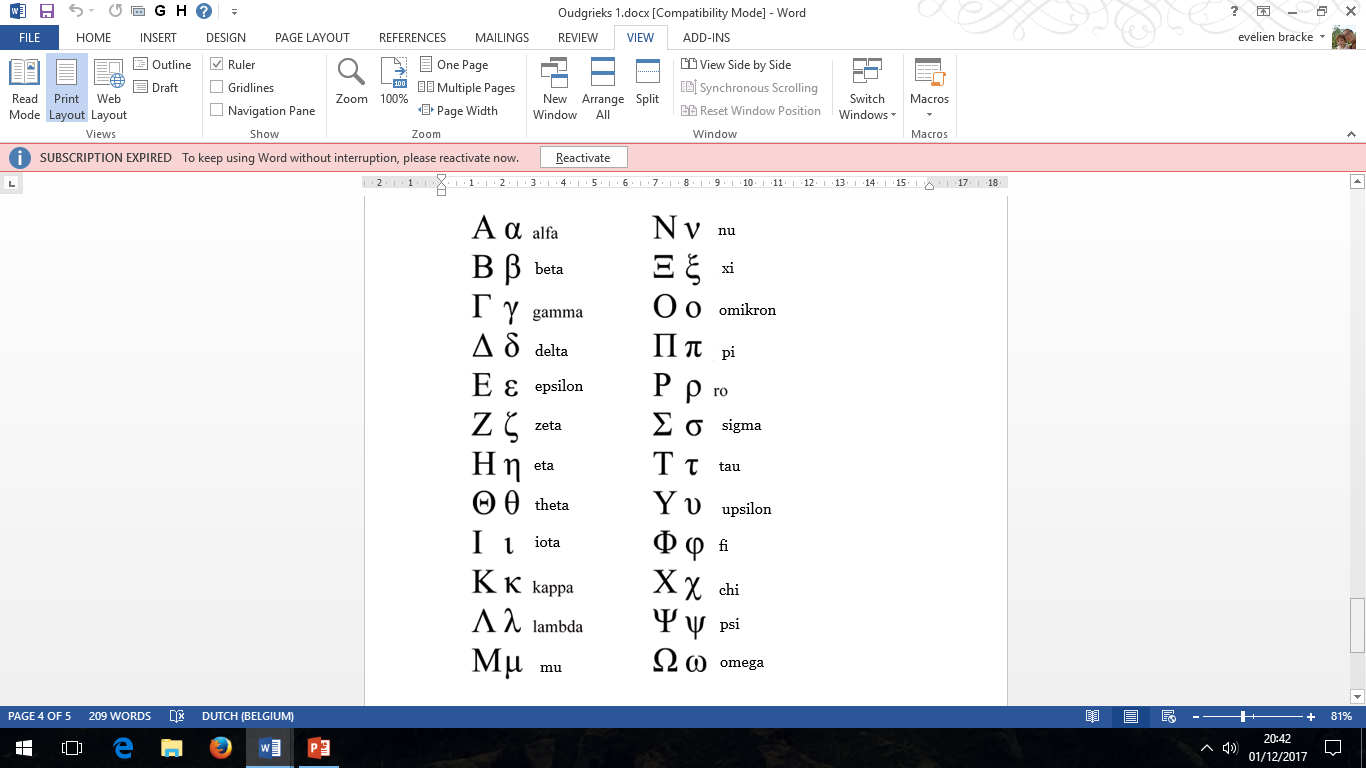 Alfabet
Bingo!
[Speaker Notes: Uitleggen hoe bingo werkt
Achterkant tijdlijn
Zeggen en schrijven tegelijk
1 of 2x spelen]
Wat hebben we geleerd vandaag?
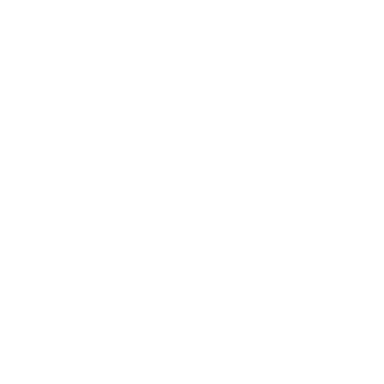 Wie kwam er eerst: de ridders uit de Middeleeuwen of de oude Grieken? 
De oude Grieken

In welk continent ligt Griekenland?
Europa

Wat betekent het woordje βιος?
Leven

Hoe spreek je de volgende letter uit: λ?
L
[Speaker Notes: Vraag 4: Tip, denk aan een sportmerk.]